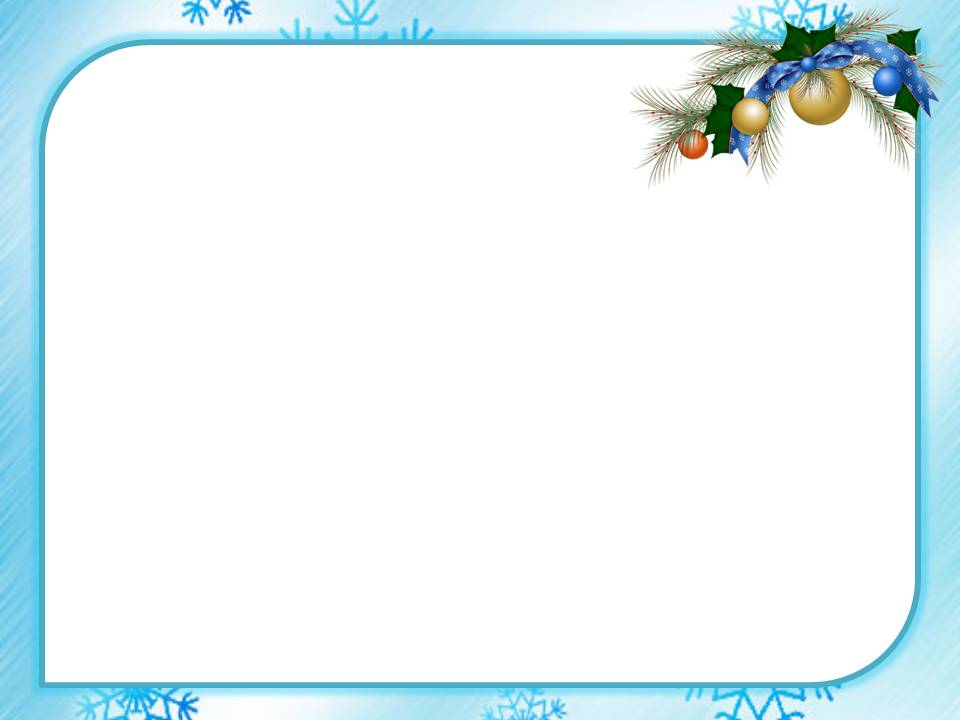 Муниципальное бюджетное дошкольное образовательное учреждениедетский сад №26 муниципального образования Тимашевский районст. Медведовская
Родительское собрание
«Безопасность ребёнка 
в Новый год!»
(группа компенсирующей направленности)





Воспитатели:
Пасько Т.В.
Сидюк И.А.
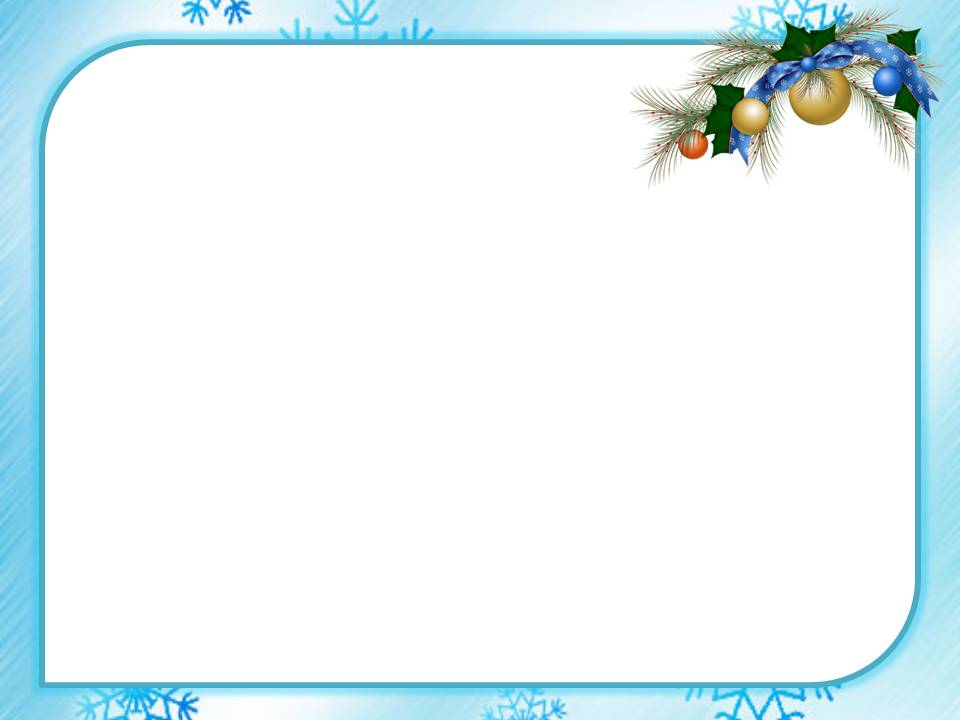 Осторожно!!!Тонкий лёд!!!
Ледовое покрытие водоёмов очень непрочное. 
Неосторожное поведение на воде, может привести к неприятным, а порой даже трагичным последствиям.
* не выходите на тонкий не окрепший лёд

* не скатывайтесь на санках с горы на дорогу или водоём;
* следует остерегаться мест, где лёд запорошён снегом, под снегом лёд нарастает медленнее.

 * если лёд провалился - нужно громко звать на помощь и пытаться выбраться, наползая или накатываясь на край! 

* идя по льду, нужно проверять прочность льда, постукивая по нему длинной палкой, но ни в коем случае не ногой;

 * если по льду через водоём вас идёт несколько человек, то идите на расстоянии не  менее пяти метров друг от друга.


.
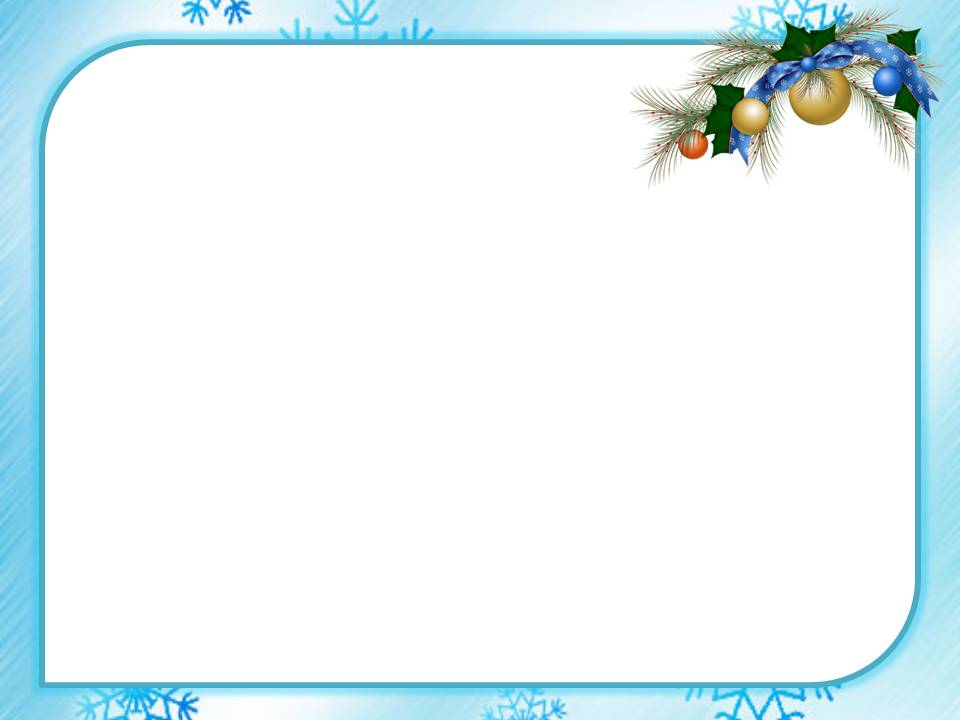 ЗАПРЕЩАЕТСЯ!!!
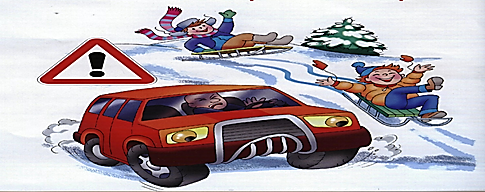 Нахождение детей около водоёмов без сопровождения взрослых запрещается!
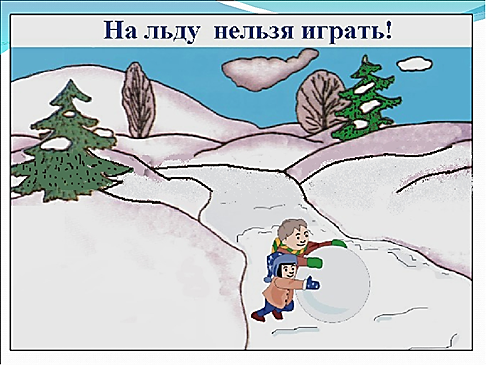 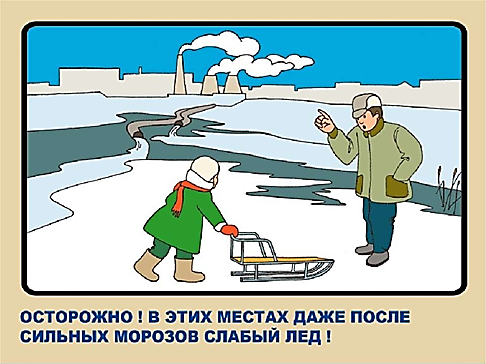 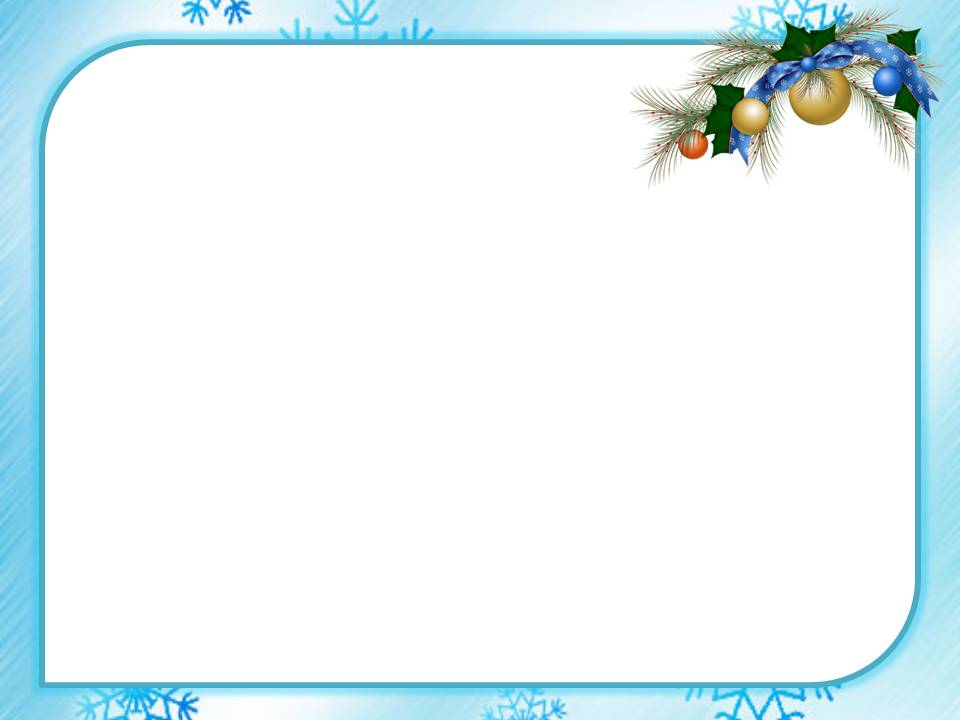 Новогодняя ёлка.
*  Устанавливайте ёлку на устойчивую подставку, лучше, если это будет ведро    с мокрым песком и смачивайте его по мере высыхания.
*  Не загромождайте проходы
* Вата, бумажные и целлулоидные игрушки, высохшая хвоя могут загореться от спички, свечи, бенгальского огня.	             
*  Вблизи ёлки опасно зажигать бенгальские огни, применять хлопушки, фейерверки, освещать открытым огнём, свечами.
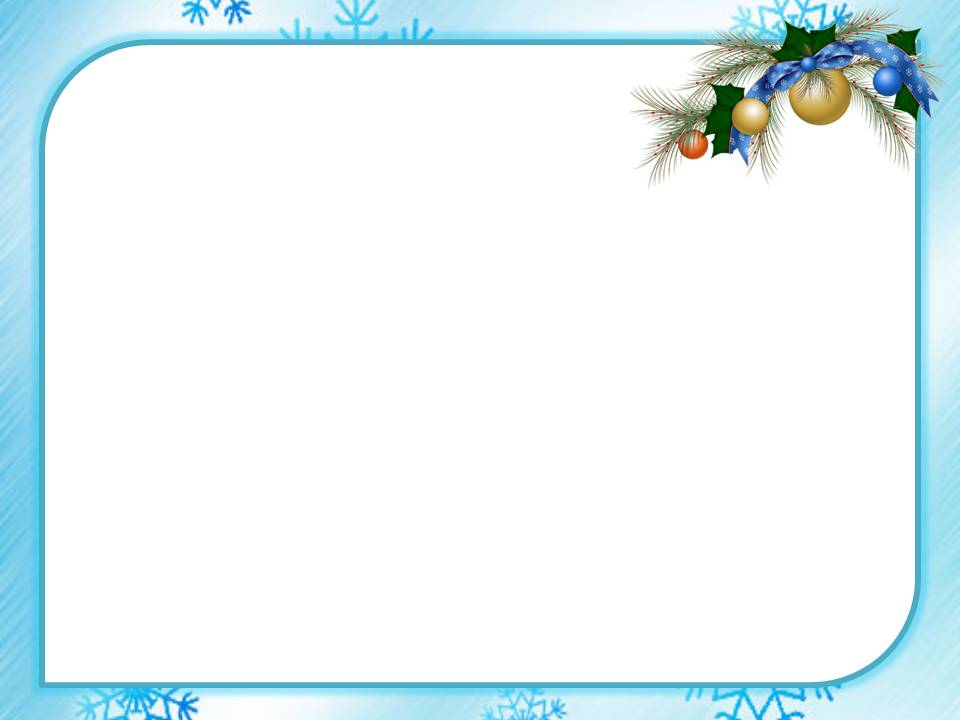 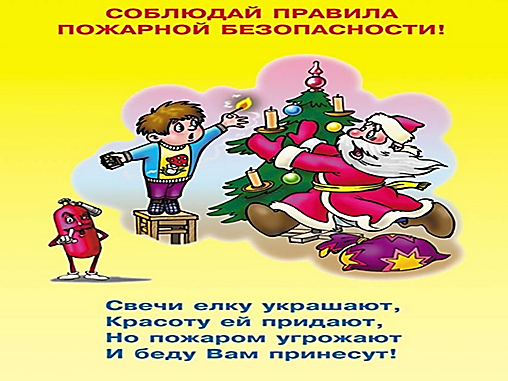 * Особенно опасен на ёлке серебристо - золотистый дождь из алюминиевой фольги, который может замкнуть электрогирлянду даже фабричного изготовления, 
* Для освещения ёлки необходимо использовать только                                исправные электрические гирлянды заводского изготовления.
* Не разрешайте детям самостоятельно включать иллюминацию.
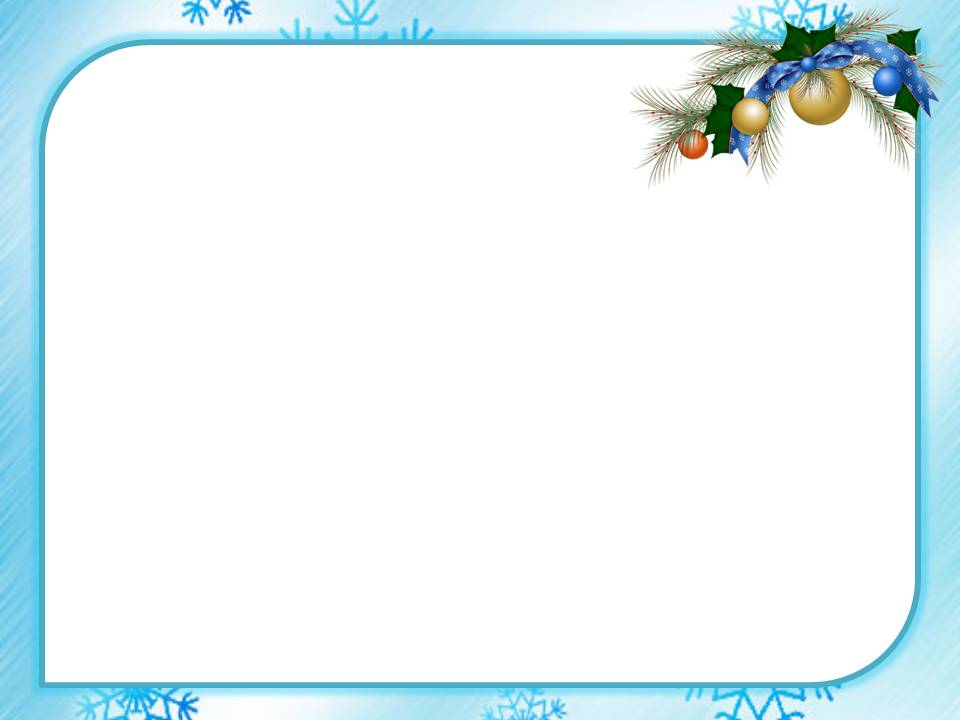 Пиротехнические игрушки.НЕДОПУСТИМО!
Использовать пиротехнику в жилых помещениях, балконах, под навесами и кронами деревьев;
Носить петарды в карманах;
Направлять ракеты на людей и животных;
Подходить ближе на 15 метров к зажжённым фейерверкам;
Использовать пиротехнику при сильном ветре.
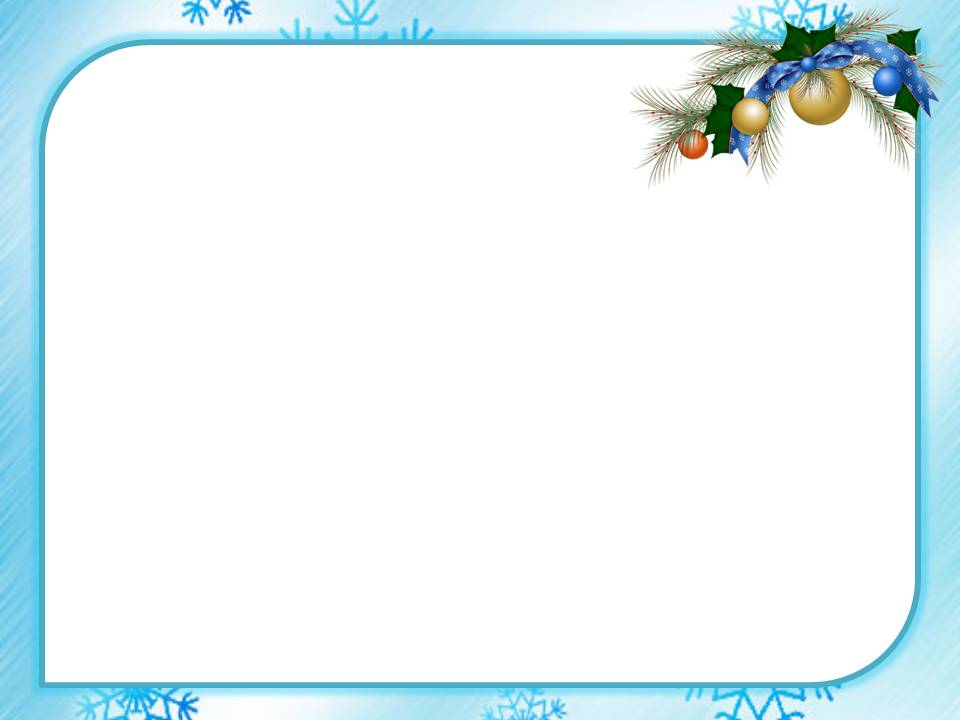 Запрещается!
Запускать салюты с рук и подходить к изделиям  в течении 2 минут после использования;
Наклоняться над изделием во время его использования;
Сушить намокшие пиротехнические изделия на отопительных приборах;
Использование пиротехнических изделий детьми!!
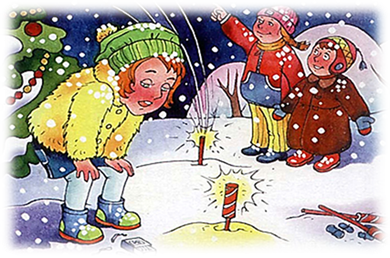 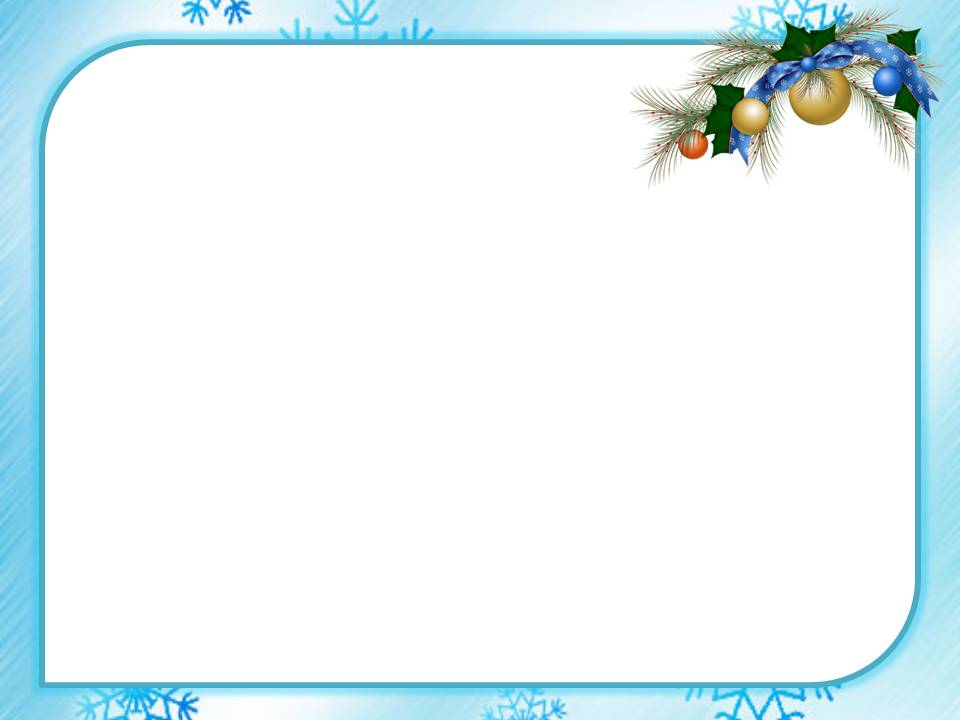 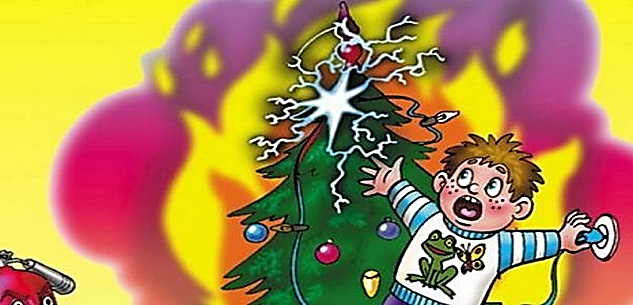 Меры предосторожности в период Новогодних каникул
Не оставляете детей дома одних!
Не оставляете спички, зажигалки в доступном для детей месте;
Не разрешайте детям самостоятельно пользоваться газовой плитой, печью, включать электроприборы;
 Лекарства должны храниться в недоступном для детей месте
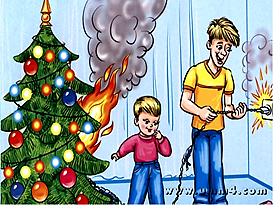 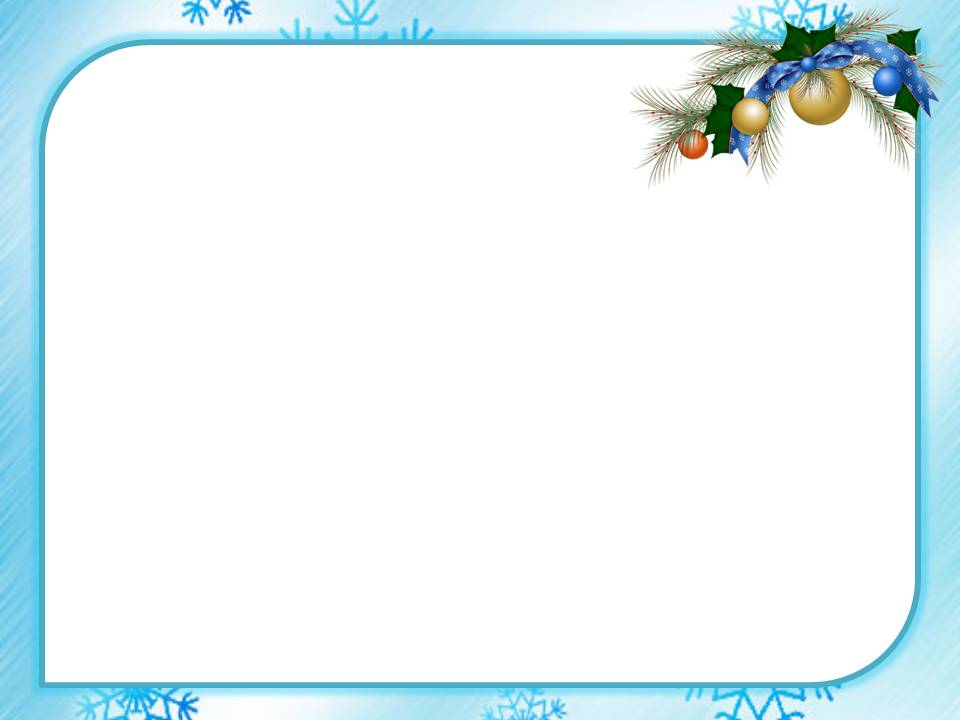 Закон Краснодарского края №1539 «О мерах по профилактике безнадзорности и правонарушений несовершеннолетних в Краснодарском крае».
Без сопровождения взрослых дети не должны находиться в общественных местах:
до 7 лет– круглосуточно;   с 7 до 14 лет – с 21 часа;   с 14 до 18 лет – с 22 часов.

Запрещена продажа алкогольной, спиртосодержащей продукции, пива и табака несовершеннолетним. 

 Детям до 16 лет запрещено находиться:
► в игровых заведениях;
► без сопровождения родителей – в ресторанах, кафе, барах;
►после 22 часов-в Интернет-клубах, дискотеках и других развлекательных заведениях.
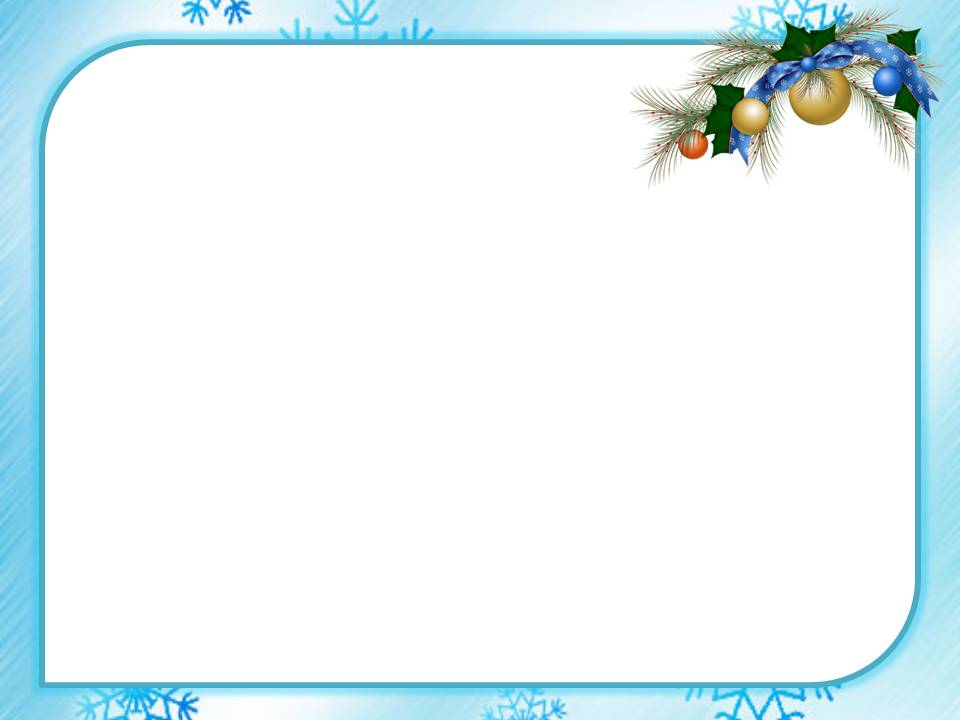 Уважаемые родители!
Закрепляйте с детьми правила пожарной безопасности.

Вы являетесь для детей образцом поведения.
Вы объект любви и подражания для ребёнка.

Это необходимо помнить всегда, чтобы с детьми не случилась беда.
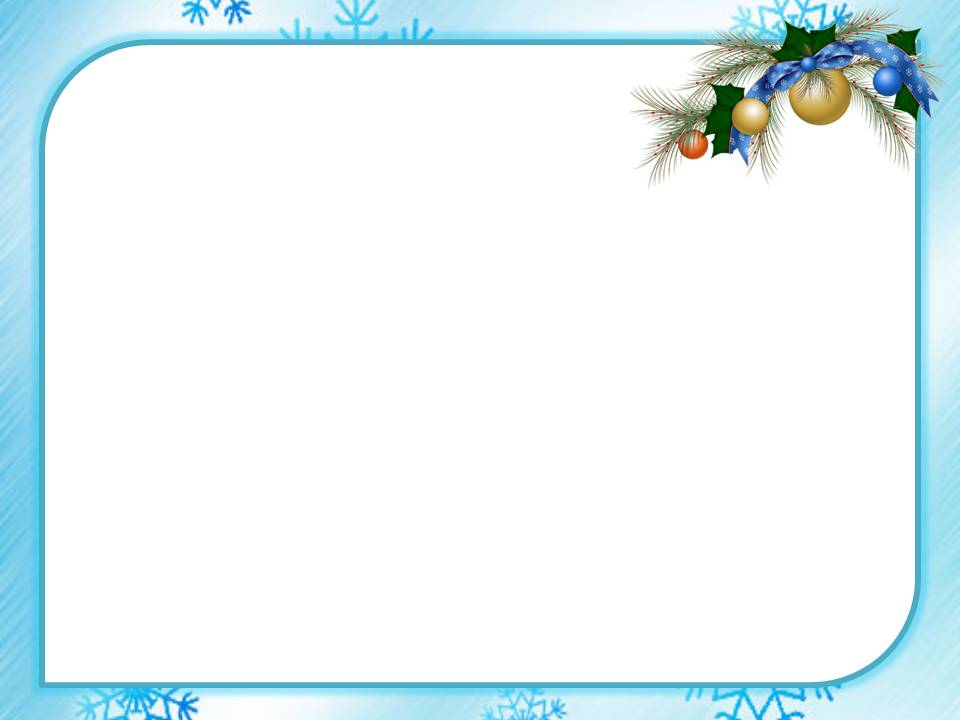 Счастливого и безопасного Вам Нового года и Рождества!